Journal Club
Yan Zhang
Gerstein Lab
10/14/2014
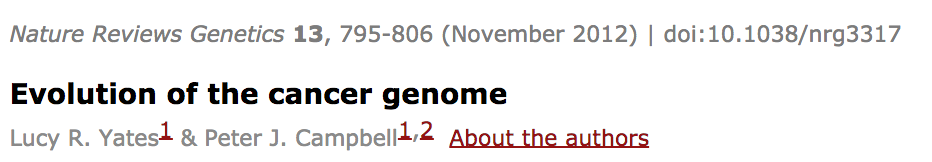 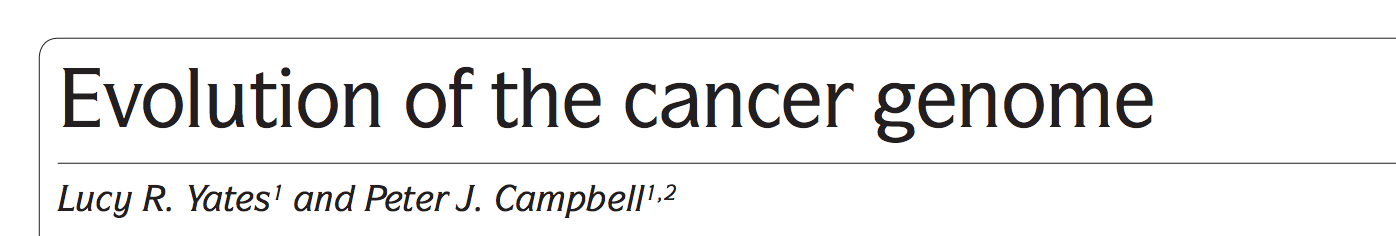 Mutational landscape

Interplay of somatic mutation, 
adaption of clones to their environment and natural selection
Underlying Biology of cancer evolution and heterogeneity
A single most common
ancestor cell
Heterogeneity
Genomic variations
Across tumor types
Across individuals within a cancer type
Within a single individual’s tumor
Recent technologies
New technique – massively parallel sequencing
Not aggregated signals of all cancer cell populations
Tumor multi-sample sampling 
Geographical
Longitudinal
Recent technologies (ctd)
Single cell sequencing
Ultimate resolution 
Bias coming from whole-genome amplification
Limitation: representative biopsy, how many cells
Mathematical/statistical algorithms
Widely applied
Massive parallel sequencing suitable
Timing of mutations
Mutation phasing
The role of the environment in evolutionary adaption
Phylogenetic trees
Linear evolution
Branching evolution
Convergent evolution

Molecular clock
Mutation rate change
Phylogenetic trees
Phylogenetic trees
Linear evolution
Branching evolution
Convergent evolution

Molecular clock
Mutation rate change
One-off & gradual mutation
Not mutually exclusive
Difference in mutation landscape
Different number of somatic mutations
Difference in SV patterns
Common gene mutated – rare
Diverse genes mutated at low frequency – common
Pathways: Heterogeneous routs to convergent phenotype
Chromosomal instability
Microsatellite instability


Transcription level – background cell genome
Chromatin state